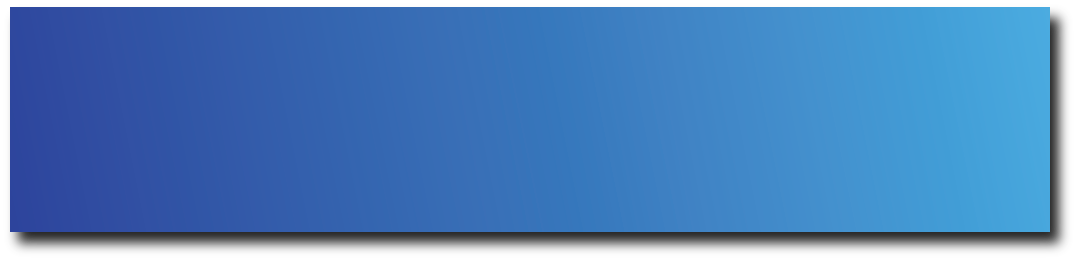 Výukový materiál
zpracovaný v rámci projektu
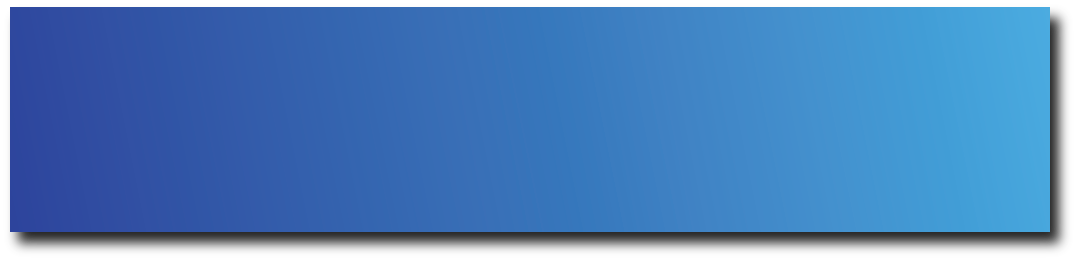 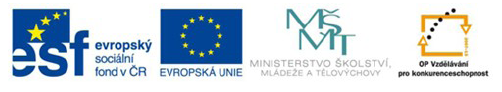 Registrační číslo projektu:
CZ.1.07/1.5.00/34.0199
Označení:
VY_32_INOVACE_UCE_SA_1_16
Sada:
1
Ověření ve výuce:
30. 11. 2012
Třída:
4.B
Datum:
21. 11. 2012
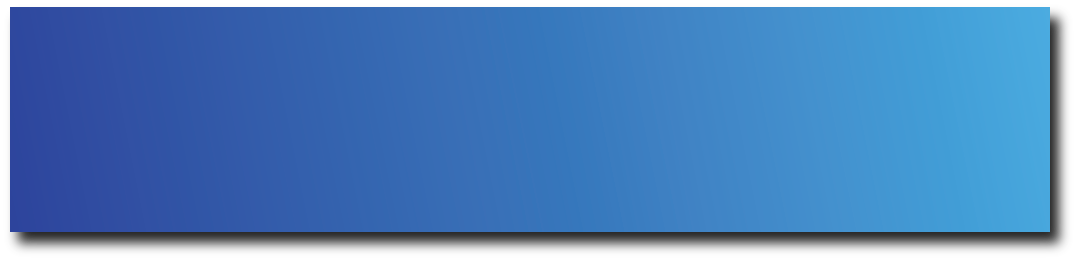 Společnost s ručením omezeným – 
půjčky společníkům
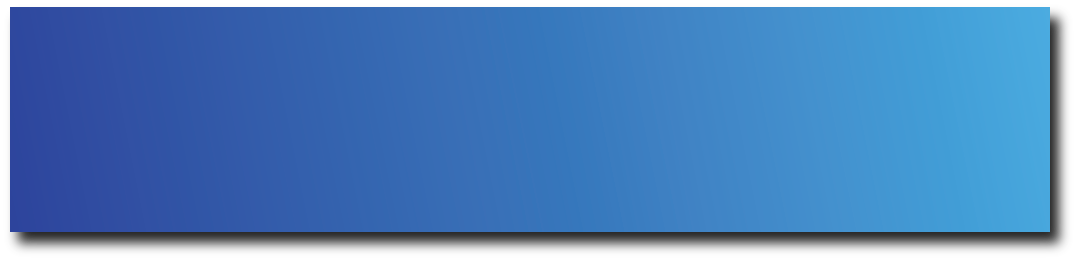 Předmět:
Účetnictví
Tematická oblast:
Právní formy podnikání – odlišnosti v účtování
Ročník:
4. ročník
Anotace:
Výklad účtování půjčky společníkům ověřen 
v tabulkách předkontací
Jméno autora (vč. titulu):
Ing. Hana Samcová
Škola – adresa:
OA a VOŠE Tábor, Jiráskova 1615
S pomocí účtové osnovy doplňte v tabulce číslo, název a charakter účtu
S pomocí účtové osnovy doplňte v tabulce číslo, název a charakter účtu
Účtování půjčky
Účet 355 Ostatní pohledávky za společníky 
se člení v analytické evidenci podle splatnosti na:
pohledávku krátkodobou 

(splatnost do 1 roku)
pohledávku dlouhodobou
 
(splatnost nad 1 rok)
Účtování půjčky - příklad
Úročení půjčky
Půjčka musí být vždy úročená, a to v ceně obvyklé, 
tj. na úrovni běžných podmínek 

mailto:http://www.fucik.cz/odborny 
clanek/11/uroky 

Úroky je nutno účtovat 
do nákladů časově rozlišené
Příklad: doplňte tabulkuanalytická evidence: pohledávky krátkodobé x.1,                               pohledávky dlouhodobé x.2
Příklad: doplňte tabulkuanalytická evidence: pohledávky krátkodobé x.1,                               pohledávky dlouhodobé x.2
Zdroje
1) Štohl, P. Učebnice účetnictví pro střední školy 
     a veřejnost. Znojmo : Nakladatelství Štohl Pavel Ing. 
     – vzdělávací středisko. 2012. ISBN 978-80-87237-47-2
2) http://business.center.cz/business/pravo/zakony
3) http://portal.justice.cz
4) www.mfcr.cz/cps/rde/xchg/mfcr/xls/platna_legislativa_ucetni_
    standardy_75927.html
5) Účtová osnova, České účetní standardy – postupy účtování pro 
    podnikatele : ANAG. 2012. ISBN 978-80-7263-729-4
6) Obchodní zákoník a předpisy související : ANAG. 2012. ISBN 978-80-
    7263-720-1
7) www.cnb.cz/cs/index.html